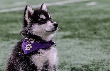 Lecture 17: Shortest Paths
CSE 373: Data Structures and Algorithms
CSE 373 19 SU - Robbie Weber
1
Administrivia
Project 4 partner form due tonight.

Project 3 due Wednesday
Exercise 4 is out.
CSE 373 19 SU - Robbie Weber
2
Warm Up
Run Breadth First Search on this graph starting from s.
What order are vertices placed on the queue?
When processing a vertex insert neighbors in alphabetical order.
In a directed graph, BFS only follows an edge in the direction it points.
bfs(graph) 
   toVisit.enqueue(first vertex)
	mark first vertex as seen
   while(toVisit is not empty) 
      current = toVisit.dequeue()
      for (V : current.outneighbors())
         if (v is not seen) 
			  mark v as visited
			  toVisit.enqueue(v)
x
u
s
t
v
y
pollEV.com/cse373su19
What order are vertices placed on the queue?
w
CSE 373 19 SU - Robbie Weber
[Speaker Notes: 9:22]
Warm Up
Run Breadth First Search on this graph starting from s.
What order are vertices placed on the queue?
When processing a vertex insert neighbors in alphabetical order.
In a directed graph, BFS only follows an edge in the direction it points.
bfs(graph) 
   toVisit.enqueue(first vertex)
	mark first vertex as seen
   while(toVisit is not empty) 
      current = toVisit.dequeue()
      for (V : current.outneighbors())
         if (v is not seen) 
			  mark v as visited
			  toVisit.enqueue(v)
x
u
s
t
v
y
Correct order: s,u,v,y,x,w,t
w
CSE 373 19 SU - Robbie Weber
[Speaker Notes: 9:22]
Shortest Paths
How does Google Maps figure out this is the fastest way to get to office hours?
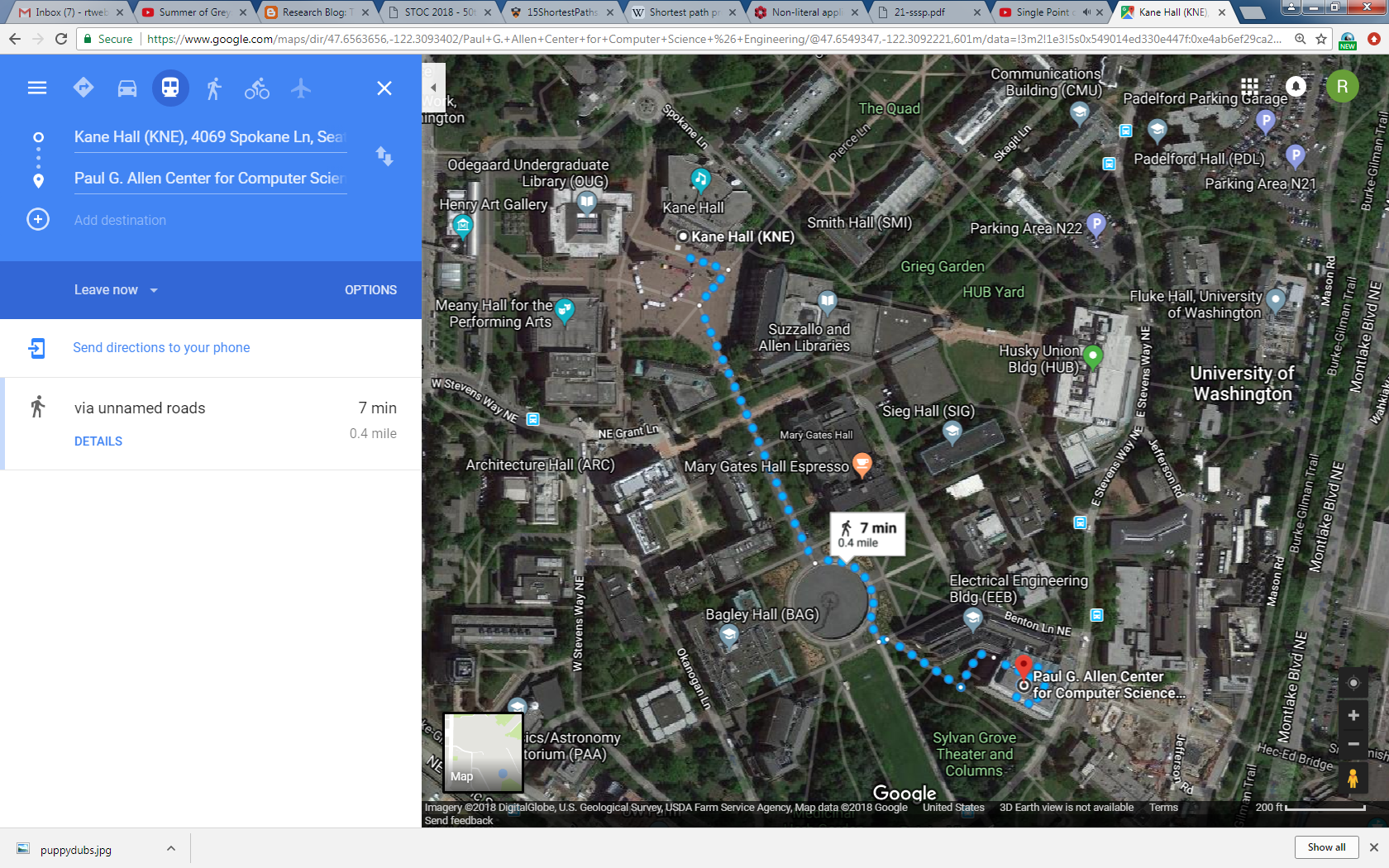 CSE 373 19 SU - Robbie Weber
5
Representing Maps as Graphs
How do we represent a map as a graph? What are the vertices and edges?
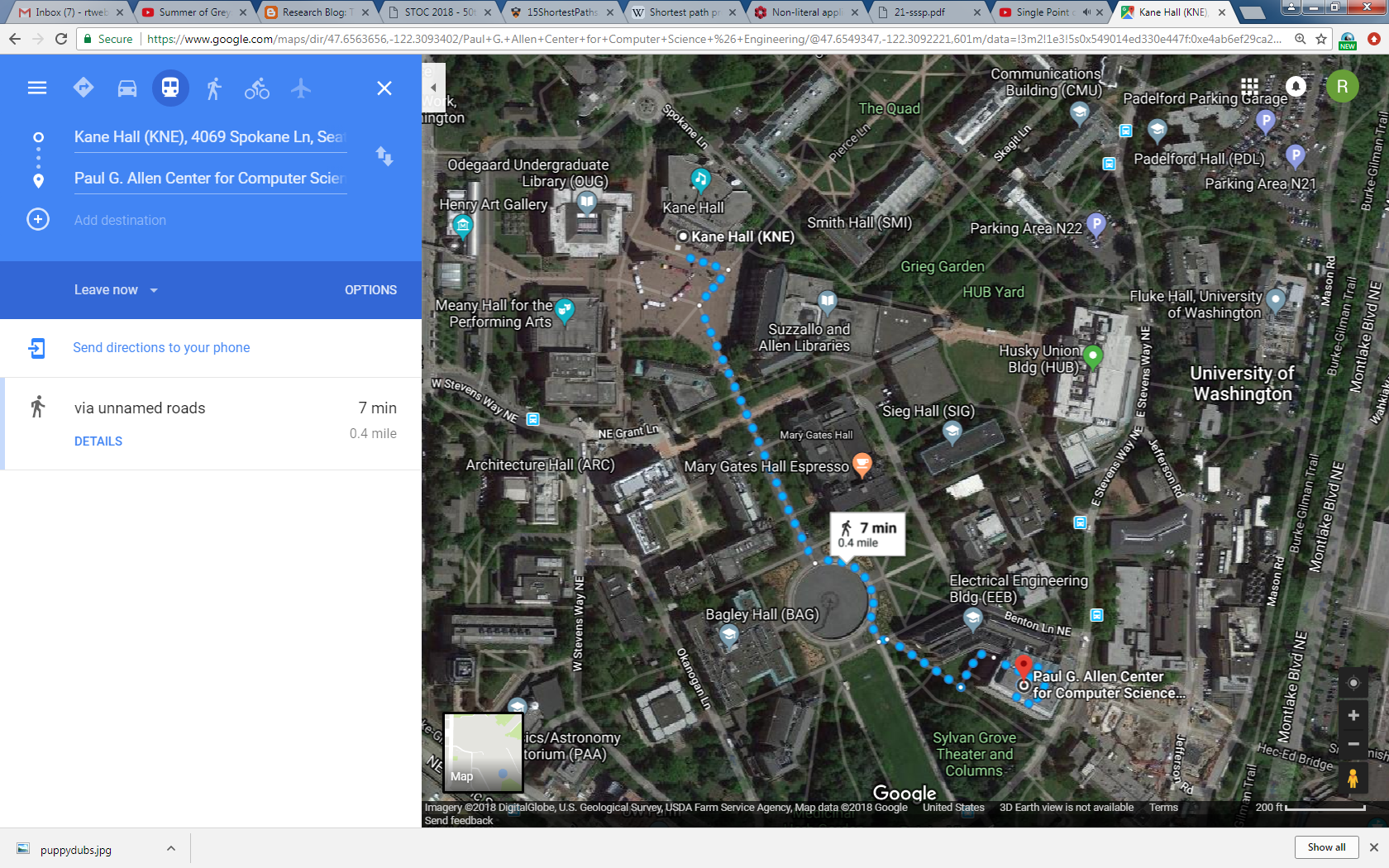 CSE 373 19 SU - Robbie Weber
6
Representing Maps as Graphs
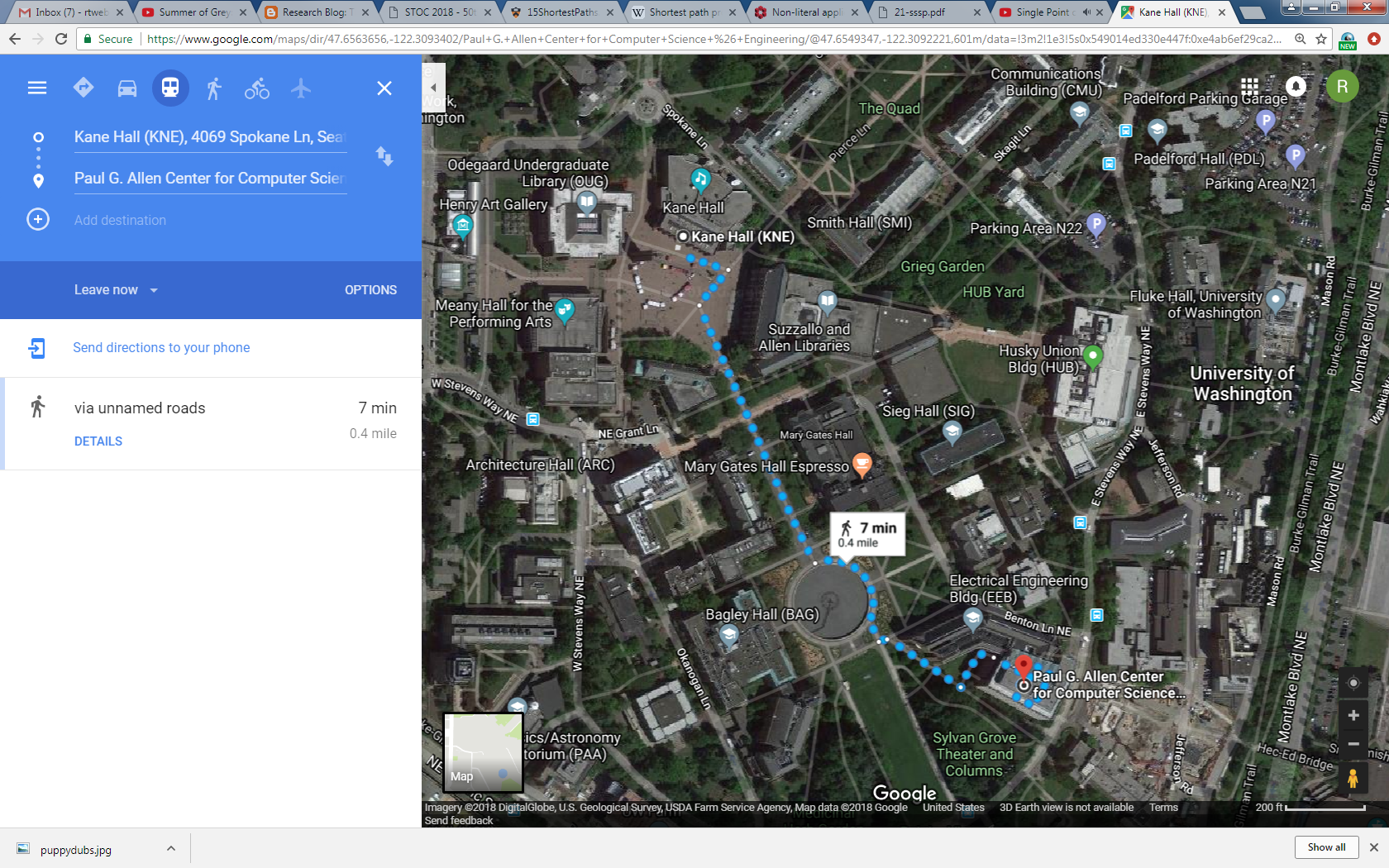 K
2
1
2
R
S
H
4
4
5
D
3
P
CSE 373 19 SU - Robbie Weber
7
Shortest Paths
The length of a path is the sum of the edge weights on that path.

Shortest Path Problem
Given: a directed graph G and vertices s and t
Find: the shortest path from s to t
y
1
4
3
w
t
s
5
6
4
5
2
x
v
u
1
CSE 373 19 SU - Robbie Weber
8
Unweighted graphs
Let’s start with a simpler version: the edges are all the same weight (unweighted)
If the graph is unweighted, how do we find a shortest paths?
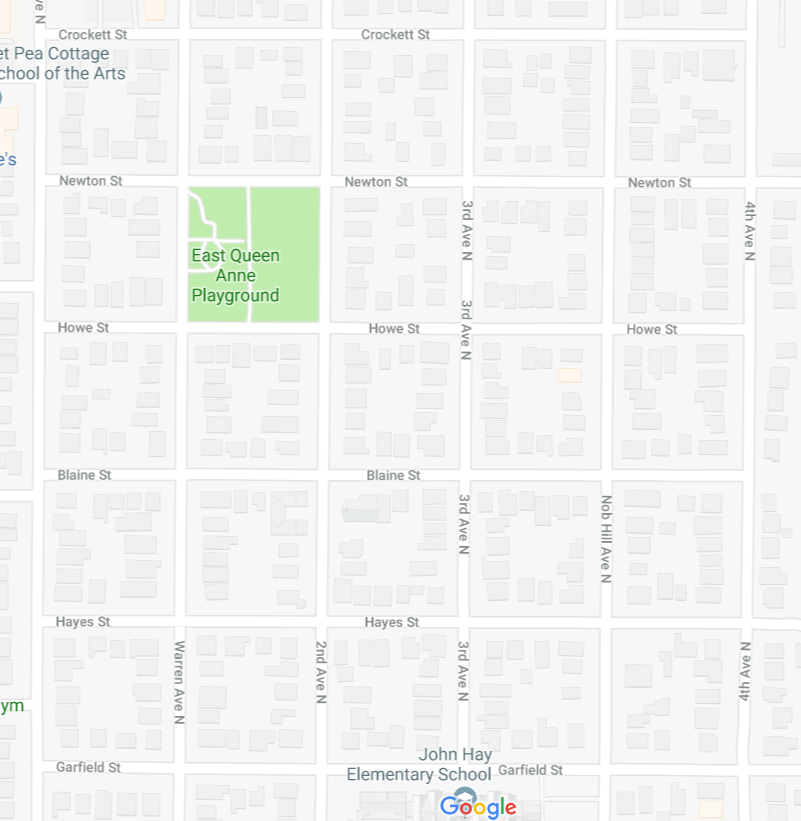 CSE 373 19 SU - Robbie Weber
9
[Speaker Notes: 9:38:30]
Unweighted Graphs
If the graph is unweighted, how do we find a shortest paths?





What’s the shortest path from s to s? 
Well….we’re already there.
What’s the shortest path from s to u or v?
Just go on the edge from s
From s to w,x, or y?
Can’t get there directly from s, if we want a length 2 path, have to go through u or v.
u
w
y
s
t
v
x
CSE 373 19 SU - Robbie Weber
10
Unweighted Graphs: Key Idea
To find the set of vertices at distance k, just find the set of vertices at distance k-1, and see if any of them have an outgoing edge to an undiscovered vertex.
Do we already know an algorithm that does something like that?
Yes! BFS!
bfsShortestPaths(graph G, vertex source) 
   toVisit.enqueue(source)
	mark source as seen
	source.dist = 0
   while(toVisit is not empty){
      current = toVisit.dequeue()
      for (v : current.outNeighbors())
		{
         if (v is not seen){
				v.distance = current.distance + 1
				v.predecessor = current
             toVisit.enqueue(v)
				mark v as seen
		   }
		}
   }
CSE 373 19 SU - Robbie Weber
11
Unweighted Graphs
Use BFS to find shortest paths in this graph.
bfsShortestPaths(graph G, vertex source) 
   toVisit.enqueue(source)
	mark source as seen
	source.dist = 0
   while(toVisit is not empty){
      current = toVisit.dequeue()
      for (v : current.outNeighbors())
		{
         if (v is not seen){
				v.distance = current.distance + 1
				v.predecessor = current
             toVisit.enqueue(v)
				mark v as seen
		   }
		}
   }
u
w
y
s
t
v
x
CSE 373 19 SU - Robbie Weber
Unweighted Graphs
Use BFS to find shortest paths in this graph.
1
2
bfsShortestPaths(graph G, vertex source) 
   toVisit.enqueue(source)
	mark source as seen
	source.dist = 0
   while(toVisit is not empty){
      current = toVisit.dequeue()
      for (v : current.outNeighbors())
		{
         if (v is not seen){
				v.distance = current.distance + 1
				v.predecessor = current
             toVisit.enqueue(v)
				mark v as seen
		   }
		}
   }
u
w
2
y
s
t
3
v
x
1
2
CSE 373 19 SU - Robbie Weber
13
What about the target vertex?
Given: a directed graph G and vertices s,t 
Find: the shortest path from s to t.
Shortest Path Problem
BFS didn’t mention a target vertex…
It actually finds the distance from s to every other vertex.


All our shortest path algorithms have this property. 
If you only care about one target, you can sometimes stop early (in bfsShortestPaths, when the target pops off the queue)
CSE 373 19 SU - Robbie Weber
14
[Speaker Notes: 9:48]
Weighted Graphs
Each edge should represent the “time” or “distance” from one vertex to another. 
Sometimes those aren’t uniform, so we put a weight on each edge to record that number.

The length of a path in a weighted graph is the sum of the weights along that path.

We’ll assume all of the weights are positive
For GoogleMaps that definitely makes sense.
Sometimes negative weights make sense. Today’s algorithm doesn’t work for those graphs 
There are other algorithms that do work.
CSE 373 19 SU - Robbie Weber
15
[Speaker Notes: 9:50]
Weighted Graphs: Take 1
BFS works if the graph is unweighted. 
Maybe it just works for weighted graphs too?
1
w
x
1
1
t
u
v
s
1
1
20
CSE 373 19 SU - Robbie Weber
Weighted Graphs: Take 1
BFS works if the graph is unweighted. Maybe it just works for weighted graphs too?
1
w
x
1
1
t
u
v
s
1
1
20
0
What went wrong? When we found a shorter path from s to u, we needed to update the distance to v (and anything whose shortest path went through u) but BFS doesn’t do that.
CSE 373 19 SU - Robbie Weber
17
Weighted Graphs: Take 2
Using an algorithm for Problem B to solve Problem A.
Reduction (informally)
You already do this all the time.
In Project 2, you reduced implementing a hashset to implementing a hashmap. 
Any time you use a library, you’re reducing your problem to the one the library solves.
Can we reduce finding shortest paths on weighted graphs to finding them on unweighted graphs?
CSE 373 19 SU - Robbie Weber
[Speaker Notes: 9:55]
Weighted Graphs: Take 2
Given a weighted graph, how do we turn it into an unweighted one without messing up the path lengths?
CSE 373 19 SU - Robbie Weber
Weighted Graphs: A Reduction
Transform Input
u
2
1
u
2
s
t
s
t
v
v
1
2
Unweighted Shortest Paths
Transform Output
2
1
u
u
2
2
s
t
2
s
t
v
1
2
v
CSE 373 19 SU - Robbie Weber
Weighted Graphs: A Reduction
Does our reduction even work on this graph?



Ummm….
What is the running time of our reduction on this graph?


O(|V|+|E|) of the modified graph, which is…slow.
5000
150
u
u
200
s
s
t
t
v
v
1
1
5000
5000
tl;dr: If your graph’s weights are all small positive integers, this reduction might work great. 
Otherwise we probably need a new idea.
CSE 373 19 SU - Robbie Weber
Weighted Graphs: Take 3
So we can’t just do a reduction. 
Instead figure out why BFS worked in the unweighted case, try to make the same thing happen in the weighted case.
How did we avoid this problem:
1
w
x
1
1
t
u
v
s
1
1
20
0
CSE 373 19 SU - Robbie Weber
[Speaker Notes: 10:01]
Weighted Graphs: Take 3
In BFS When we used a vertex u to update shortest paths we already knew the exact shortest path to u. 
So we never ran into the update problem 
 
If we process the vertices in order of distance from s, we have a chance.
CSE 373 19 SU - Robbie Weber
Weighted Graphs: Take 3
Goal: Process the vertices in order of distance from s
Idea: 
Have a set of vertices that are “known” 
(we know at least one path from s to them).
Record an estimated distance 
(the best way we know to get to each vertex).
If we process only the vertex closest in estimated distance, we won’t ever find a shorter path to a processed vertex.
This statement is the key to proving correctness. 
It’s nice if you want to practice induction/understand the algorithm better.
CSE 373 19 SU - Robbie Weber
Dijkstra’s Algorithm
1
w
x
1
1
t
u
v
s
1
1
20
CSE 373 19 SU - Robbie Weber
Dijkstra’s Algorithm
1
w
x
1
1
t
u
v
s
1
1
20
CSE 373 19 SU - Robbie Weber
Dijkstra’s Run Through
CSE 373 19 SU - Robbie Weber
27
Dijkstra’s Run Through
CSE 373 19 SU - Robbie Weber
28
Dijkstra’s Run Through
CSE 373 19 SU - Robbie Weber
29
Dijkstra’s Run Through
CSE 373 19 SU - Robbie Weber
30
Dijkstra’s Run Through
CSE 373 19 SU - Robbie Weber
31
Dijkstra’s Run Through
CSE 373 19 SU - Robbie Weber
32
Dijkstra’s Run Through
CSE 373 19 SU - Robbie Weber
33
Dijkstra’s Pseuodocode
Min Priority Queue ADT
state
Set of comparable values - Ordered by “priority”
behavior
peek() – find the element with the smallest priority
Huh?
insert(value) – add new element to collection
removeMin() – returns and removes element with the smallest priority
CSE 373 19 SU - Robbie Weber
34
Dijkstra’s Pseuodocode
Min Priority Queue ADT
state
Set of comparable values - Ordered by “priority”
behavior
peek() – find the element with the smallest priority
How?
insert(value) – add new element to collection
removeMin() – returns and removes element with the smallest priority
CSE 373 19 SU - Robbie Weber
35
Dijkstra(Graph G, Vertex source) 
   for (Vertex v : G.getVertices()) 
		{ v.dist = INFINITY; }
   G.getVertex(source).dist = 0;

   initialize MPQ as a Min Priority Queue 
   add source
	while(MPQ is not empty){
      u = MPQ.removeMin();
      for (Edge e : u.getEdges(u)){
         oldDist = v.dist; 
		  newDist = u.dist+weight(u,v) 
         if(newDist < oldDist){
            v.dist = newDist
            v.predecessor = u          
            if(oldDist == INFINITY) { MPQ.insert(v) }
            else { MPQ.updatePriority(v, newDist) }
         }
      }
   }
CSE 373 19 SU - Robbie Weber
36
Just like when we analyzed BFS, don’t just work inside out; try to figure out how many times each line will be executed.
Dijkstra’s Runtime
Dijkstra(Graph G, Vertex source) 
   for (Vertex v : G.getVertices()) { v.dist = INFINITY; }
   G.getVertex(source).dist = 0;
   initialize MPQ as a Min Priority Queue, add source
   while(MPQ is not empty){
      u = MPQ.removeMin();
      for (Edge e : u.getEdges(u)){
         oldDist = v.dist; newDist = u.dist+weight(u,v) 
         if(newDist < oldDist){
            v.dist = newDist
            v.predecessor = u          
            if(oldDist == INFINITY) { MPQ.insert(v) }
            else { MPQ.updatePriority(v, newDist) }
         }
      }
   }
+logV
+logV
CSE 373 19 SU - Robbie Weber
37
More Dijkstra’s Implementation
CSE 373 19 SU - Robbie Weber
38
Optional ContentMore Graph Applications
CSE 373 19 SU - Robbie Weber
Another Application of Shortest Paths
Shortest path algorithms are obviously useful for GoogleMaps.
The wonderful thing about graphs is they can encode arbitrary relationships among objects.

We won’t test you on this application of Dijkstra’s
 I just want you to see that these algorithms have non-obvious applications.
CSE 373 19 SU - Robbie Weber
[Speaker Notes: Need 7 minutes.]
Another Application of Shortest Paths
I have a message I need to get from point s to point t. 
But the connections are unreliable. 
What path should I send the message along so it has the best chance of arriving?
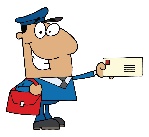 u
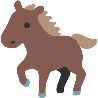 0.7
0.8
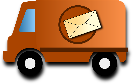 s
t
0.6
0.2
0.97
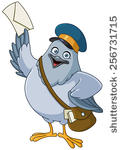 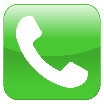 v
Given: a directed graph G, where each edge weight is the probability of successfully transmitting a message across that edge
Find: the path from s to t with maximum probability of message transmission
Maximum Probability Path
CSE 373 19 SU - Robbie Weber
Another Application of Shortest Paths
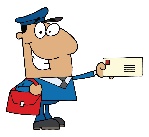 u
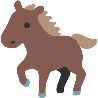 0.7
0.8
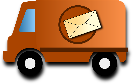 s
t
0.6
0.2
0.97
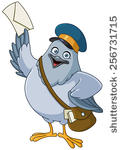 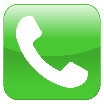 v
CSE 373 19 SU - Robbie Weber
Another Application of Shortest Paths
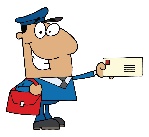 u
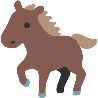 -0.32
-0.51
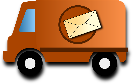 s
t
-0.74
-0.04
-2.32
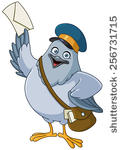 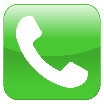 v
CSE 373 19 SU - Robbie Weber
Maximum Probability Path Reduction
Transform Input
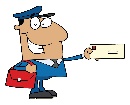 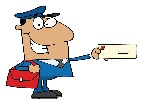 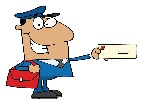 u
u
u
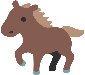 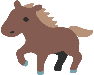 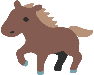 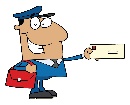 u
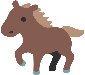 0.8
0.32
0.32
0.8
0.7
0.51
0.51
0.7
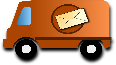 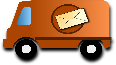 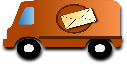 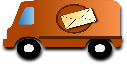 s
s
s
s
t
0.6
t
t
t
0.6
0.74
0.74
0.97
0.2
0.97
0.04
0.04
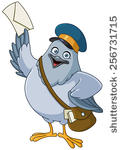 0.2
2.32
2.32
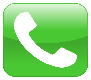 v
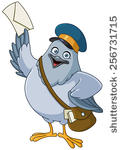 Weighted Shortest Paths
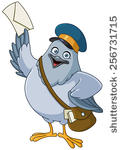 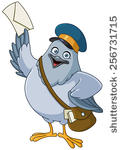 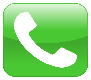 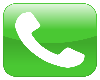 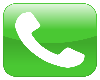 v
v
v
Transform Output
CSE 373 19 SU - Robbie Weber